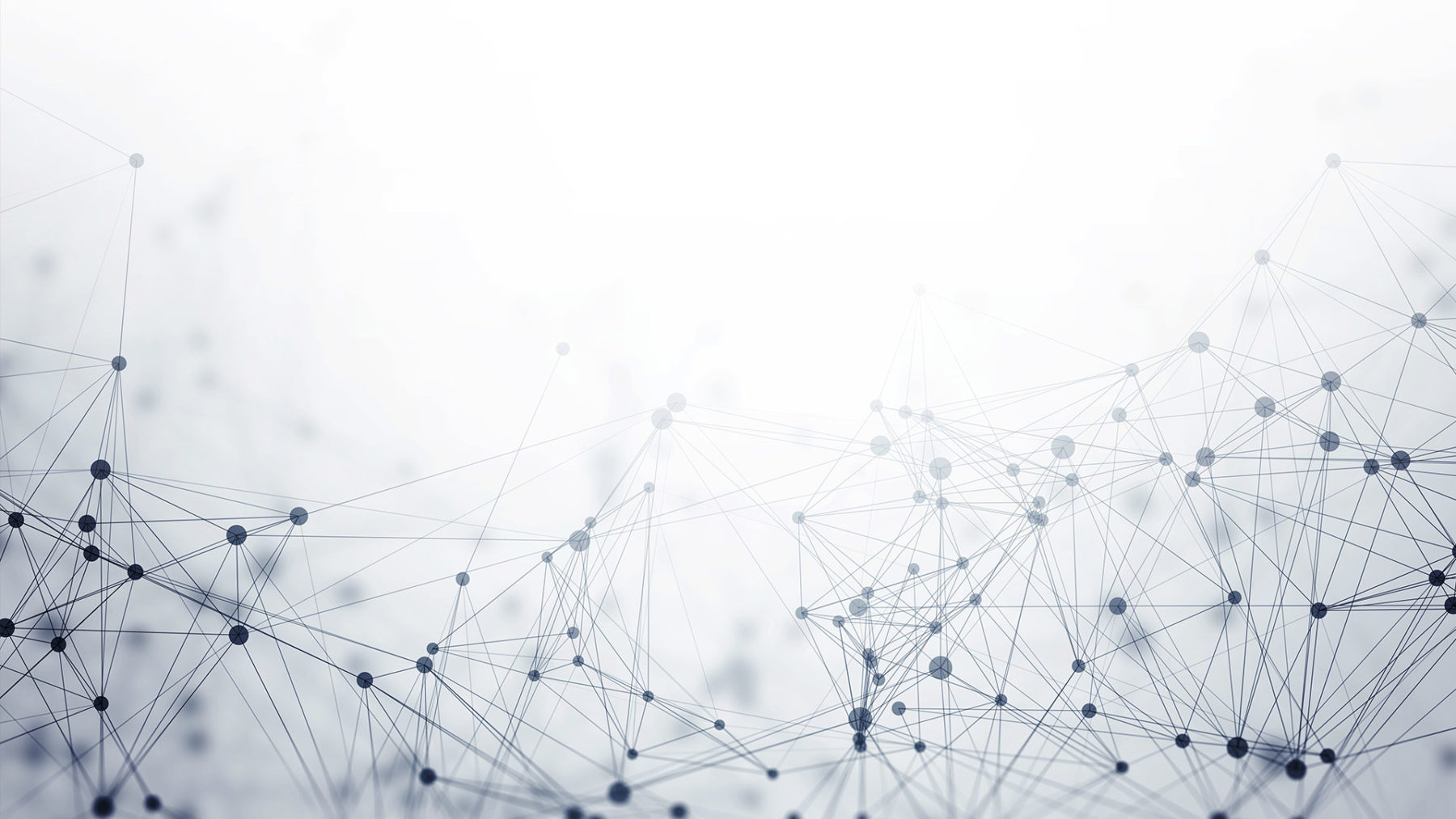 2020
ОСНОВНЫЕ ПОКАЗАТЕЛИ ДЕЯТЕЛЬНОСТИ ФНС РОССИИ ЗА 9 МЕСЯЦЕВ 2020 ГОДА
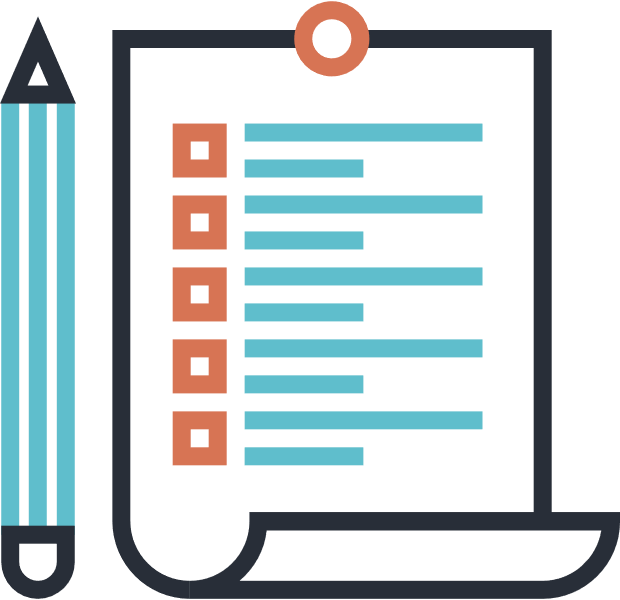 ПУБЛИЧНАЯ ДЕКЛАРАЦИЯ ЦЕЛЕЙ И ЗАДАЧ
9 месяцев           9 месяцев               9 месяцев
  2018	        2019	                 2020
ДОНАЧИСЛЕНО НА ОДНУ 
ВЫЕЗДНУЮ ПРОВЕРКУ
1
КОЛИЧЕСТВО РЕШЕНИЙ СУДОВ ПО СПОРАМ, ПРОШЕДШИМ ДОСУДЕБНОЕ УРЕГУЛИРОВАНИЕ
КОЛИЧЕСТВО ВЫЕЗДНЫХ 
НАЛОГОВЫХ ПРОВЕРОК
2
3
31,5 МЛН РУБ.
4,2 ТЫС. ЕД.
3,8 ТЫС. ДЕЛ
КОЛИЧЕСТВО ПАКЕТОВ ЭЛЕКТРОННЫХ ДОКУМЕНТОВ, НАПРАВЛЕННЫХ НА ГОСУДАРСТВЕННУЮ РЕГИСТРАЦИЮ ЧЕРЕЗ ИНТЕРНЕТ
ДОЛЯ НАЛОГОПЛАТЕЛЬЩИКОВ, УДОВЛЕТВОРИТЕЛЬНО ОЦЕНИВАЮЩИХ РАБОТУ ФНС РОССИИ ПО ПРОТИВОДЕЙСТВИЮ КОРРУПЦИИ
4
6
1 967,3 
ТЫС. ЕД.
86%
РЕЗУЛЬТАТИВНОСТЬ ПРОВЕРОК СОБЛЮДЕНИЯ ВАЛЮТНОГО ЗАКОНОДАТЕЛЬСТВА
УРОВЕНЬ УДОВЛЕТВОРЕННОСТИ ГРАЖДАН 
КАЧЕСТВОМ ПРЕДОСТАВЛЕНИЯ ГОСУДАРСТВЕННЫХ УСЛУГ
5
7
99%
99,3%